Footing and Foundation:
What is a footing?
A footing is made of cement and is designed to spread out live and dead loads.
Why do we need a footing?
It stops the building from sinking and/or settling into the ground.  Building will be lopsided
	Leaning tower of _________________
Anyone go OFF-ROADING?
What do you do when you are stuck in the sand?
Deflate the tires to get a wider tread pattern which will stop you from sinking into the sand
RACECAR make the track width left to right the widest possible
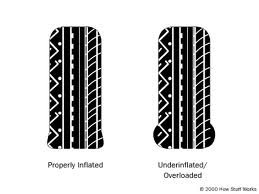 Footing Dimensions
The footing on most homes is 8” x 16” Standard Size.
Keyway
1” x 2”
8”
16”
Footing
Pier:
Similar to a footing due to load bearing abilities
Who has a basement?
ARE THERE COLUMS IN THE ROOM
PIERS SUPPORT THE LOAD WHERE THE FOUNDATION Is NOT DIRECTLY UNDER THE STRUCTURE
BASEMENT IN THE CENTER
DECKS OUTSIDE
PIER DIMENSIONS
PIERS MEASURE
8” X 2’ X 2’

Notice it is the same height as the Footing
8”
2’
Foundation
Cement Structure the house or building is attached too.
If you have a basement, the cement wall you see is the foundation.
How do we attach the wooden structure to a cement structure?
Construction working use a ANCHOR bolt to attach the two pieces together  
		ANCHOR BOLT Is 3/8” x 6”
Foundation Dimensions
Notice:  Foundation wall thickness is related to the thickness of the footing
3’
Foundation is 8” wide
Footing is 8” Tall and 16” wide
8”
Cement Slab
Basement floor
Solid slab no basement
Garage Floor
Minimum 4” thick
On top of Footing and Piers
Does Concrete expand and contract?
Porous water is absorbed and can freeze and crack the cement
Cement Slab
Cement Slab
Expansion Joint
Foundation 
System
Lally 
Column
4” Dia Hollow
½’ x 4”
Sill Sealer: Cement does not lay completely smooth. Sill Sealer Foam fills the voids
Termite Shield:
Keeps termites from destroying your structure